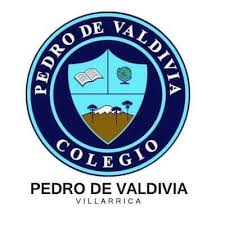 Conciencia silábica
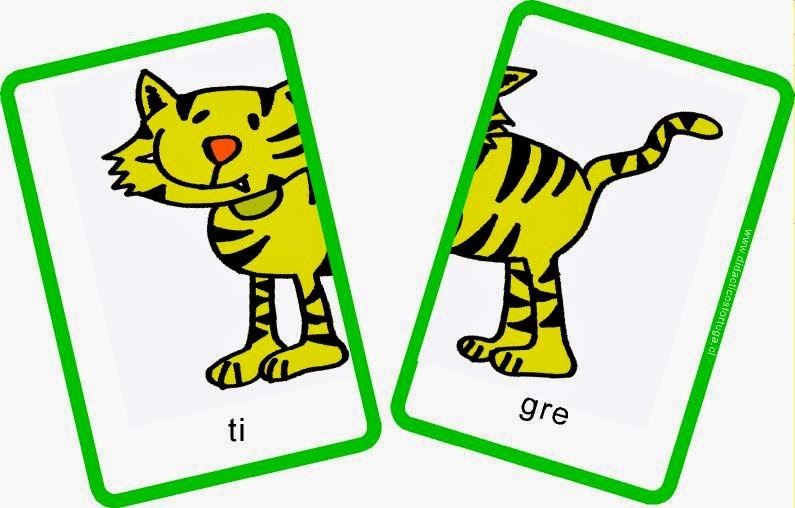 Camilo Vásquez Casanueva
Fonoaudiólogo 
2019
El cocodrilo es grande.
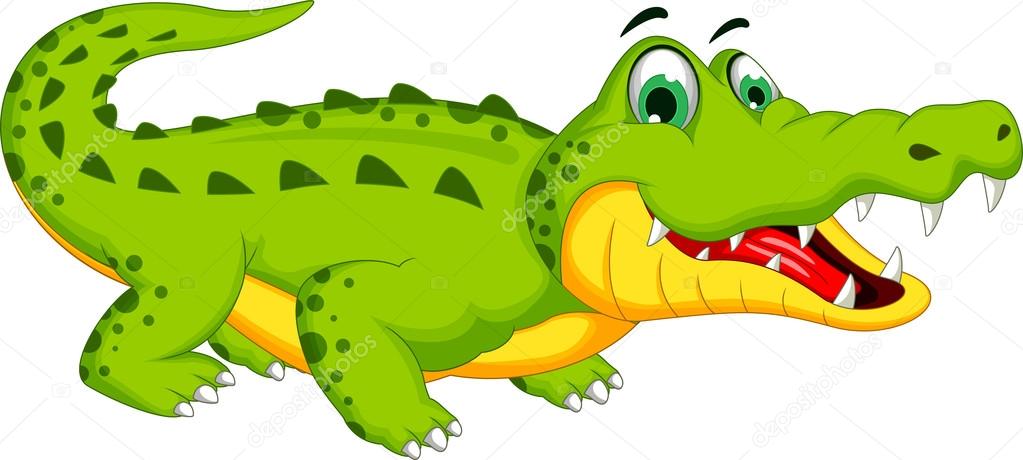 cocodrilo
co
co
dri
lo
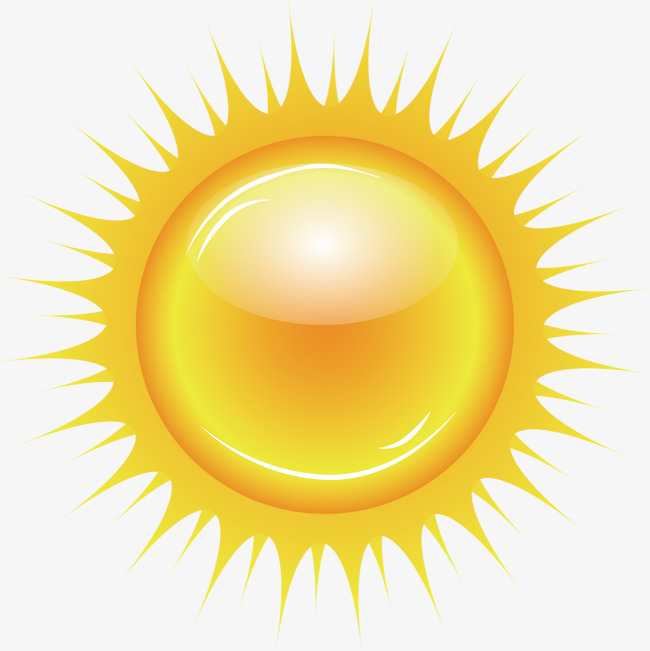 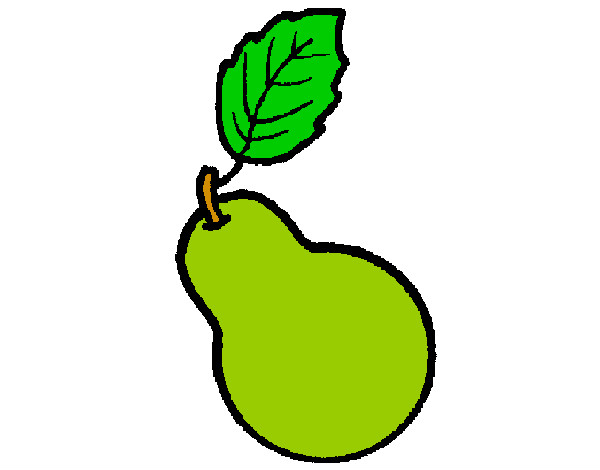 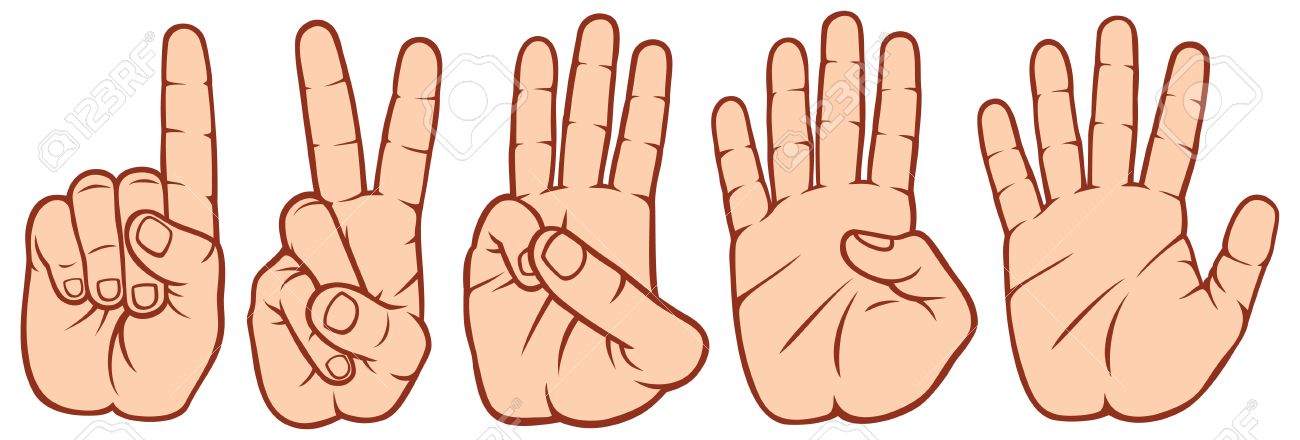 PE
SOL
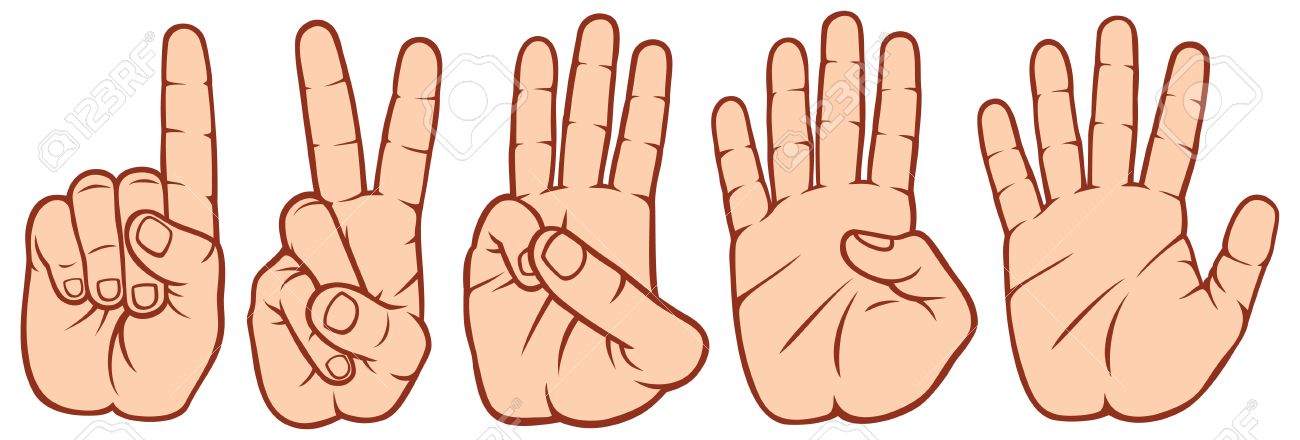 RA
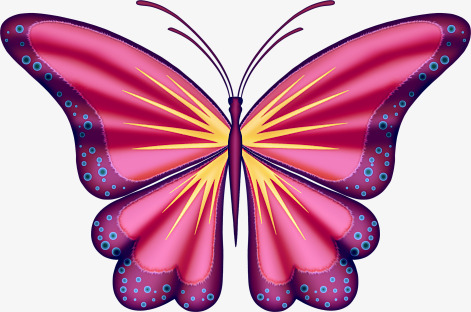 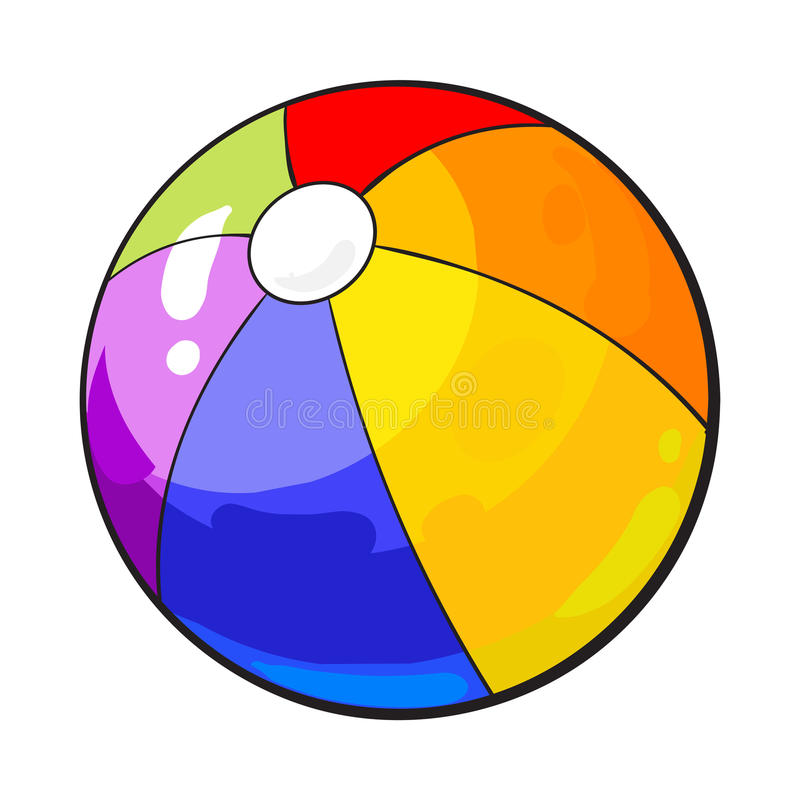 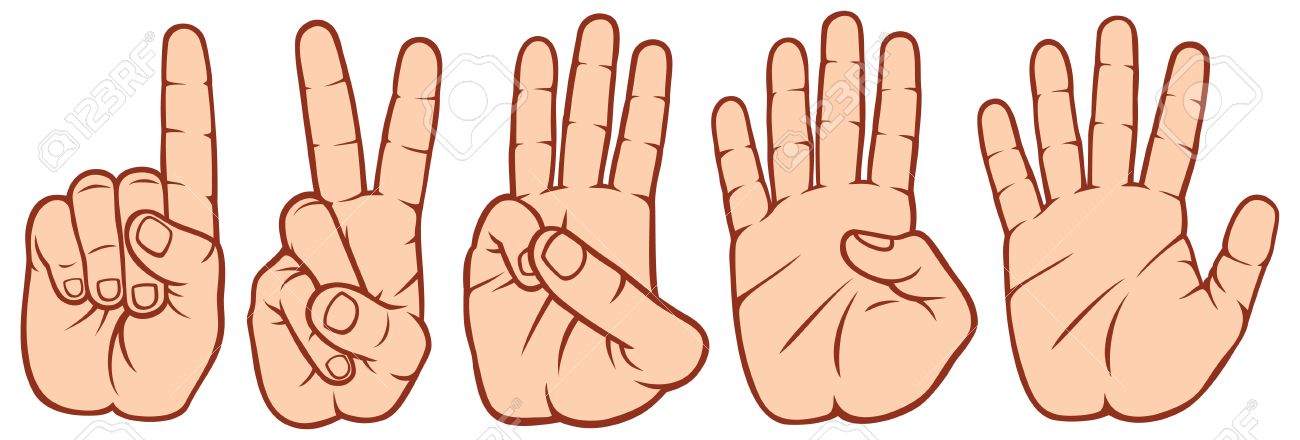 PO
RI
SA
MA
PE
LO
TA
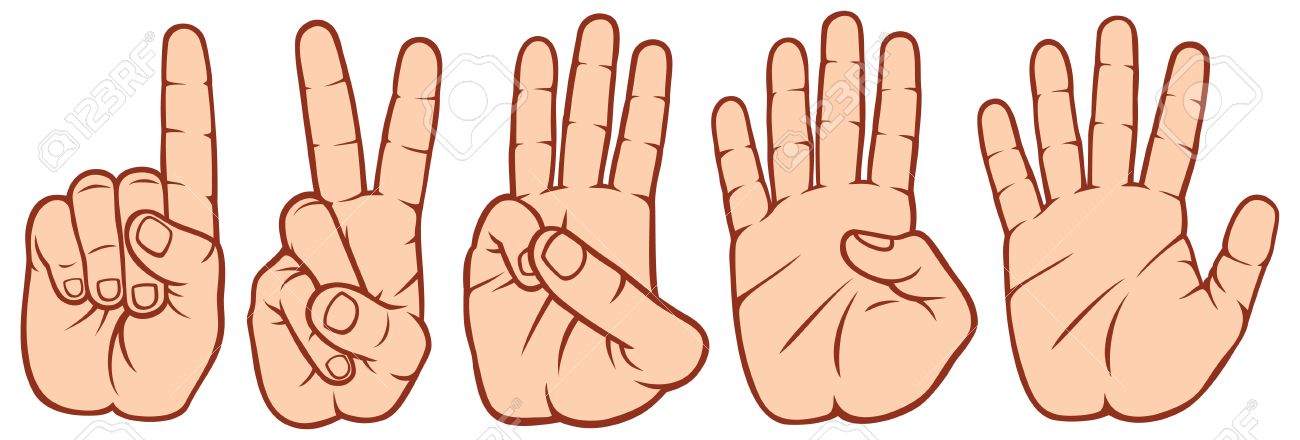 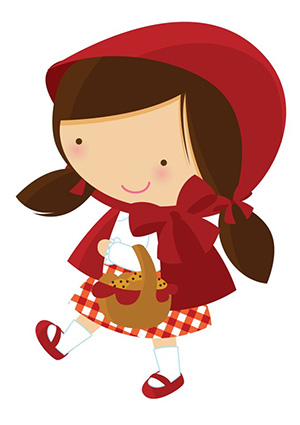 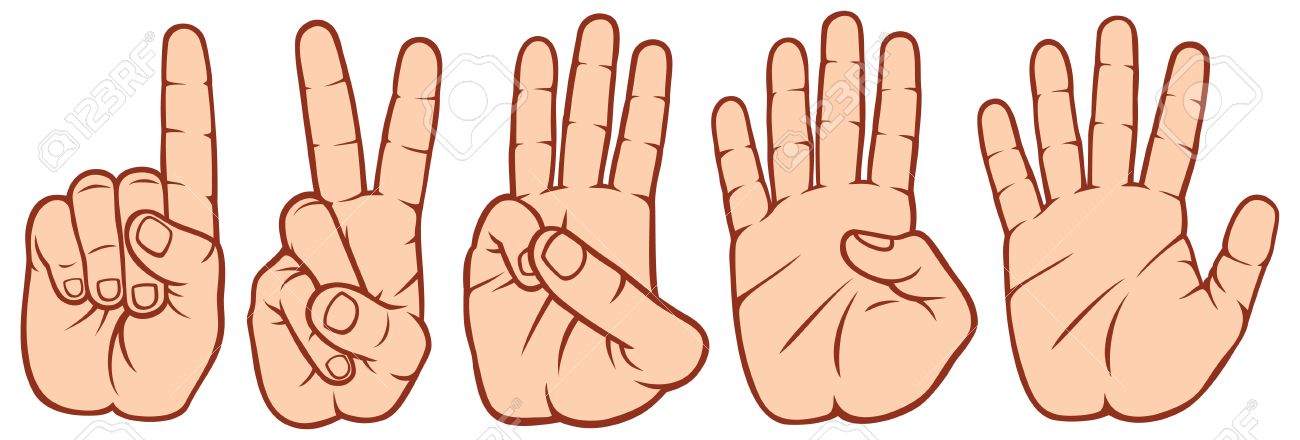 RU
TA
PE
CI
CA
Palabras cortas
Palabras largas
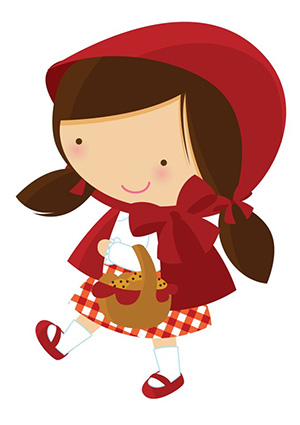 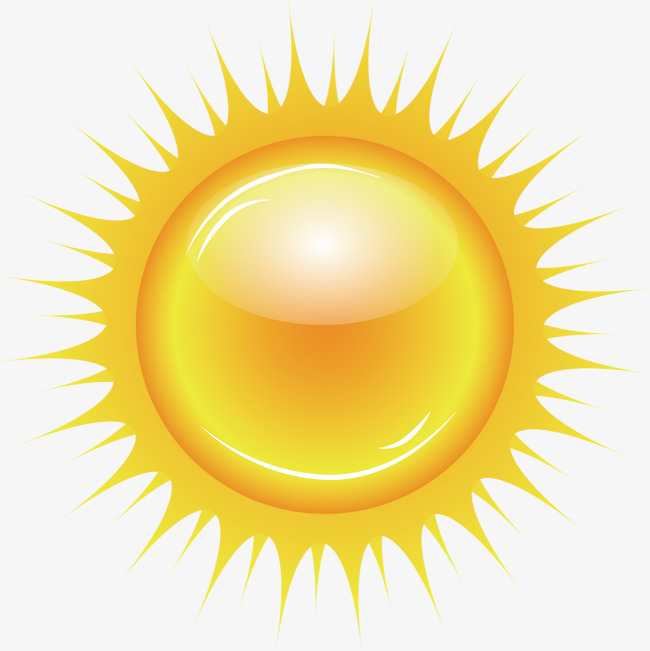 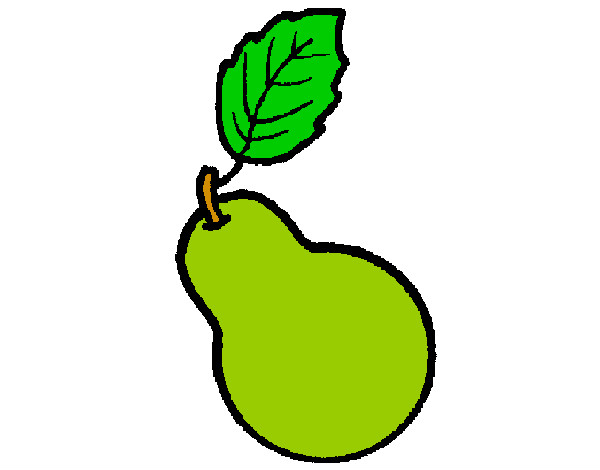 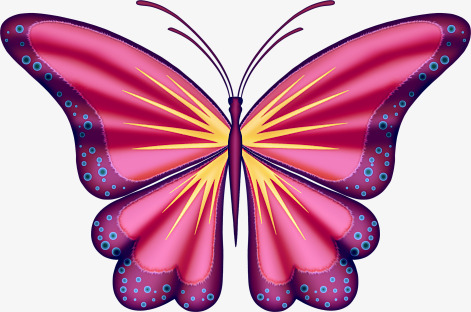 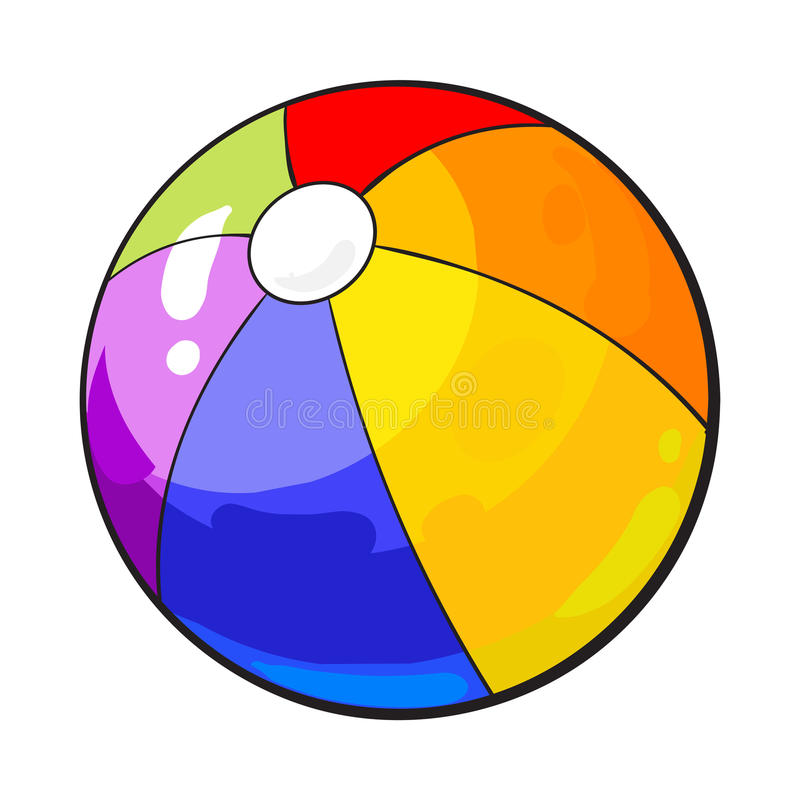 ACTIVIDAD
Dibuja en una hoja o cuaderno, palabras largas y cortas.
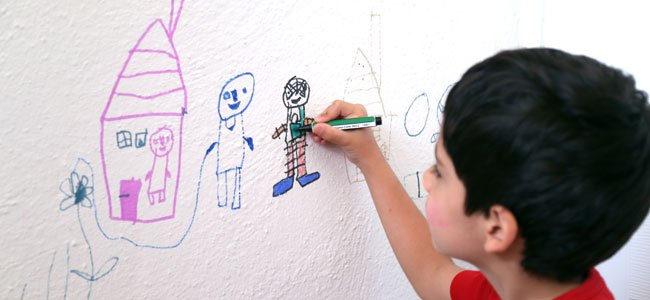